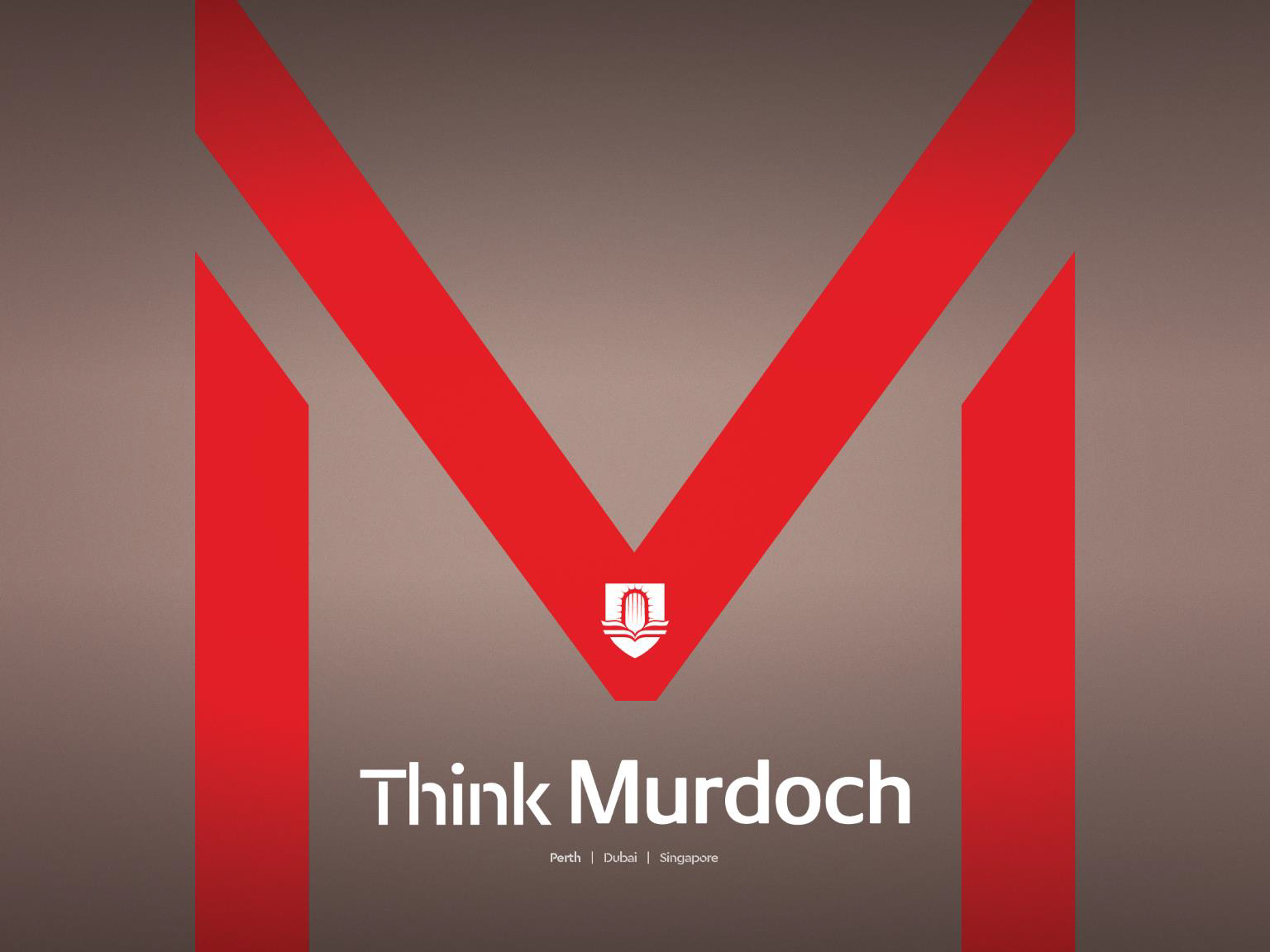 Learning to Teach with Avatars: No matter where you live!A mixed reality learning environmentfor ongoing teacher development in rural and remote areasSusan LedgerAssociate Dean Engagements.ledger@murdoch.edu.au
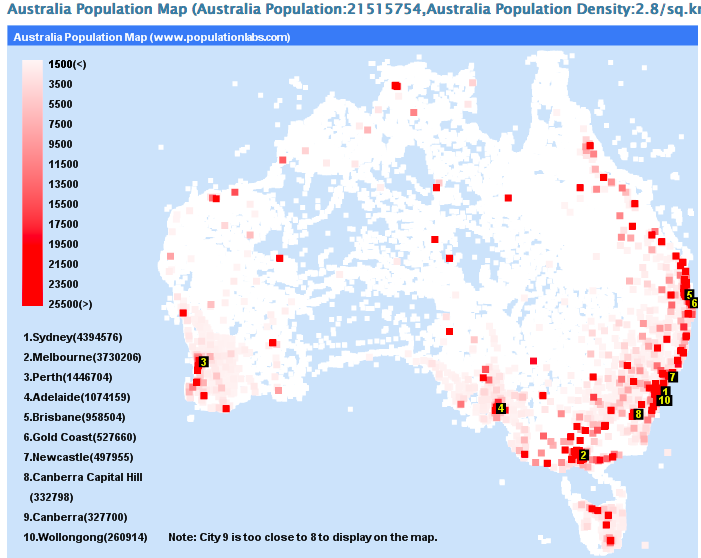 66% of people live in capital cities over 80% of the population live within 50km of the coast,
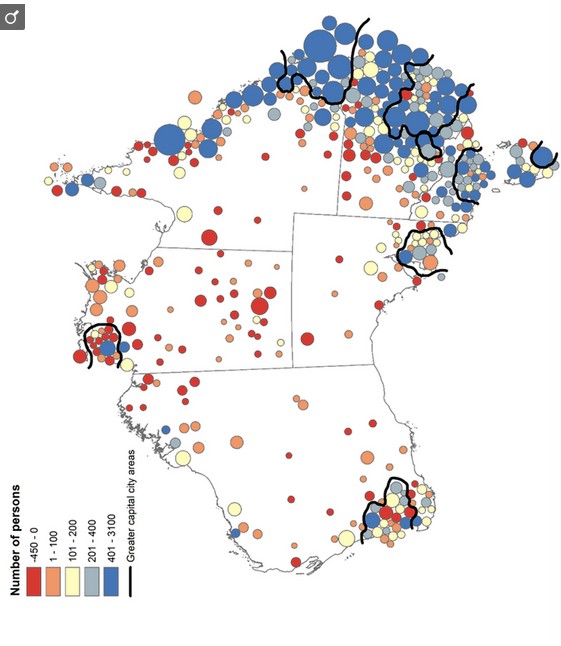 Australian Indigenous Population 2016 Census (3.3%)
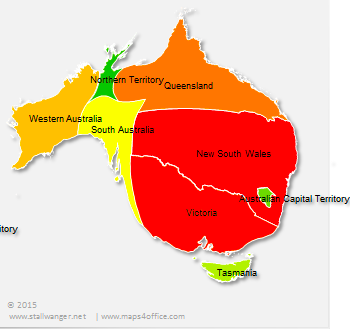 Metro-centric population and policy: 
Only two of the 7 State Education policy documents mention rural, regional, remote or geography specifically.
32% of Australia’s population live in regional Australia
Common education issues: provision and access of quality education, tyranny of distance access to technology, higher education pathways teacher turnover and expertise cultural clashes relevance and appropriateness of curriculum inherent costs  social environment and emotional well-being
Professional Practicum in RRR contexts
1) Difficulty attracting and retaining teachers2) Diverse contexts – multiage groupings; ESL; 3) Feedback not at point of need 4) Rural and remote students have limited options for school experiences5) Engagement with parents and community
Check out “Simlab” from Murdoch University on Vimeo.https://vimeo.com/280662232
A solution: Mixed Reality Learning Environments
Teachlive; Mursion and Simlab@Murdoch (Mursion site license)
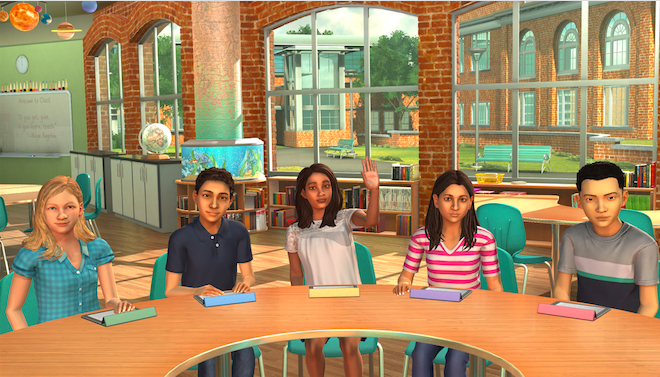 Not only the classroom:
Interviews, Conversations & Difficult Discussions
Practice & Rehearse
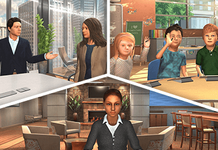 Safe & non-threatening environment
Develop repertoire of responses
Murdoch Simulation & Avatars
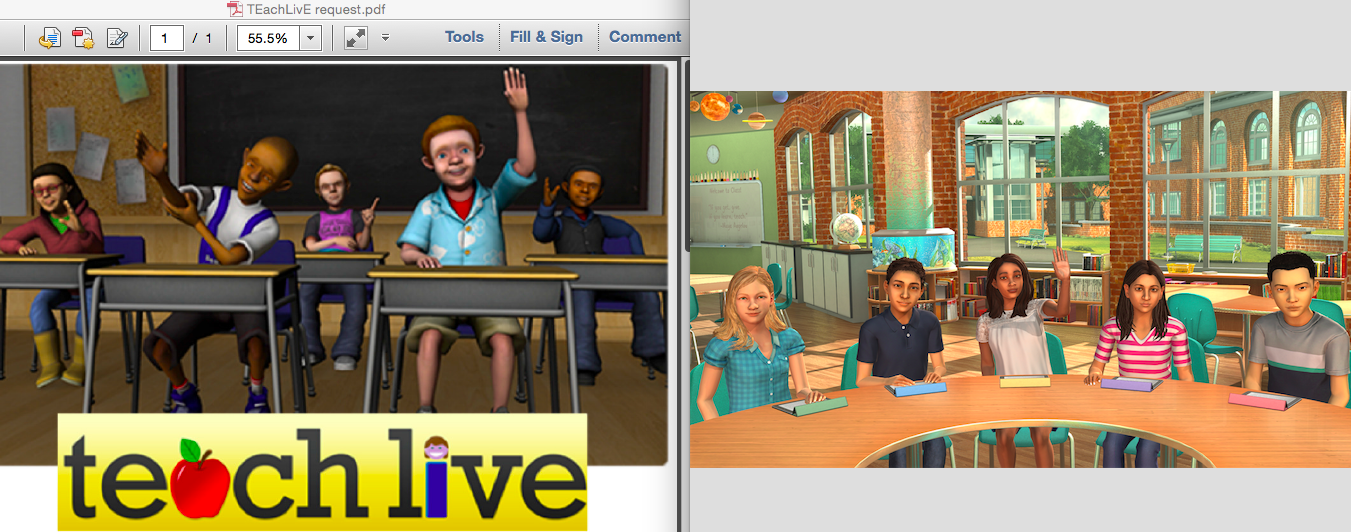 2016 TeachLive  - University of Central Florida
2017   Mursion – Commercial Arm of UCF
2017 SimLab@Murdoch [Mursion] – 
Australian Site license
SimLab@Murdoch (Mursion)
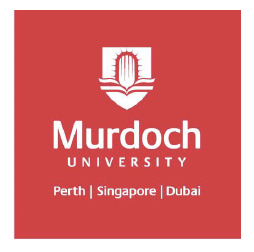 Benefit #1:
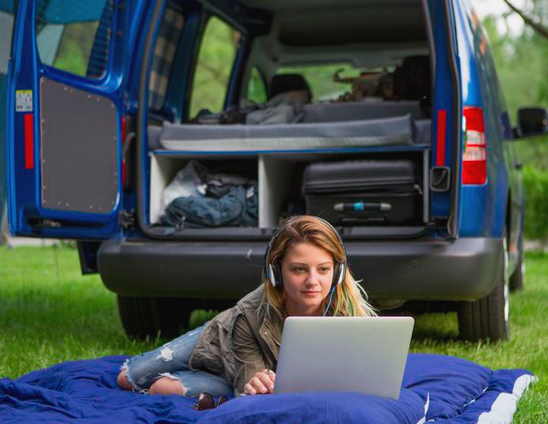 Learning anywhere anytime
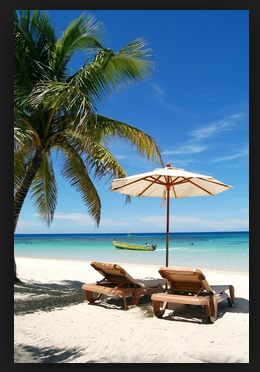 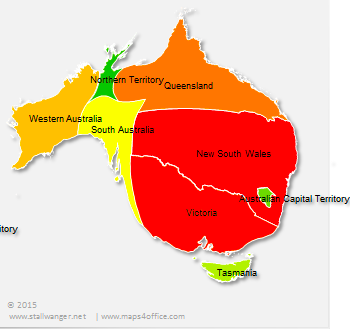 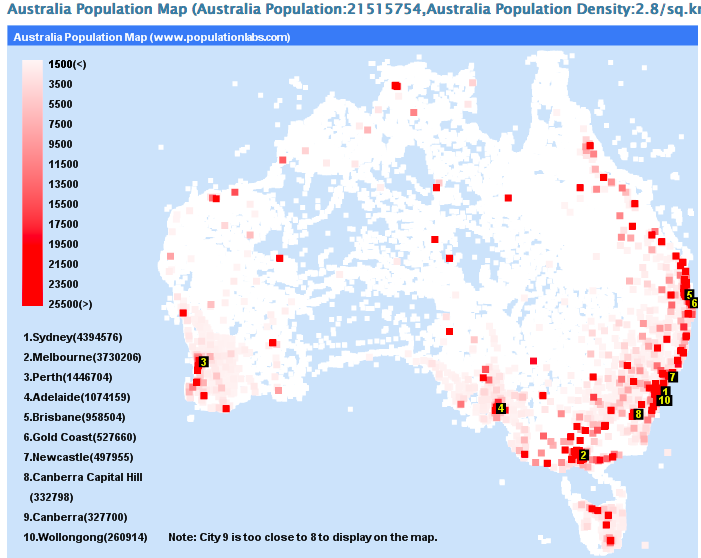 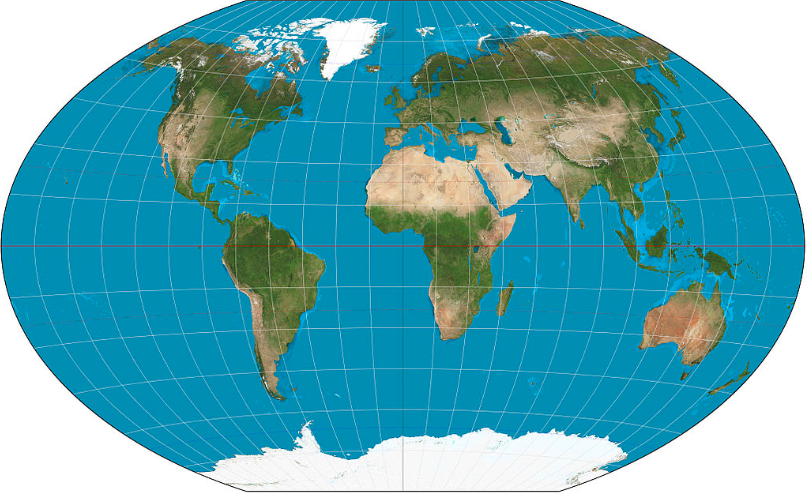 [Speaker Notes: State by state]
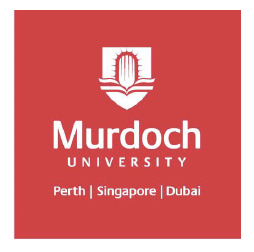 Benefit #2:
Personalised Learning
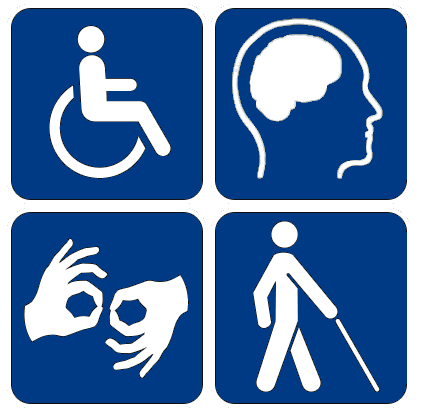 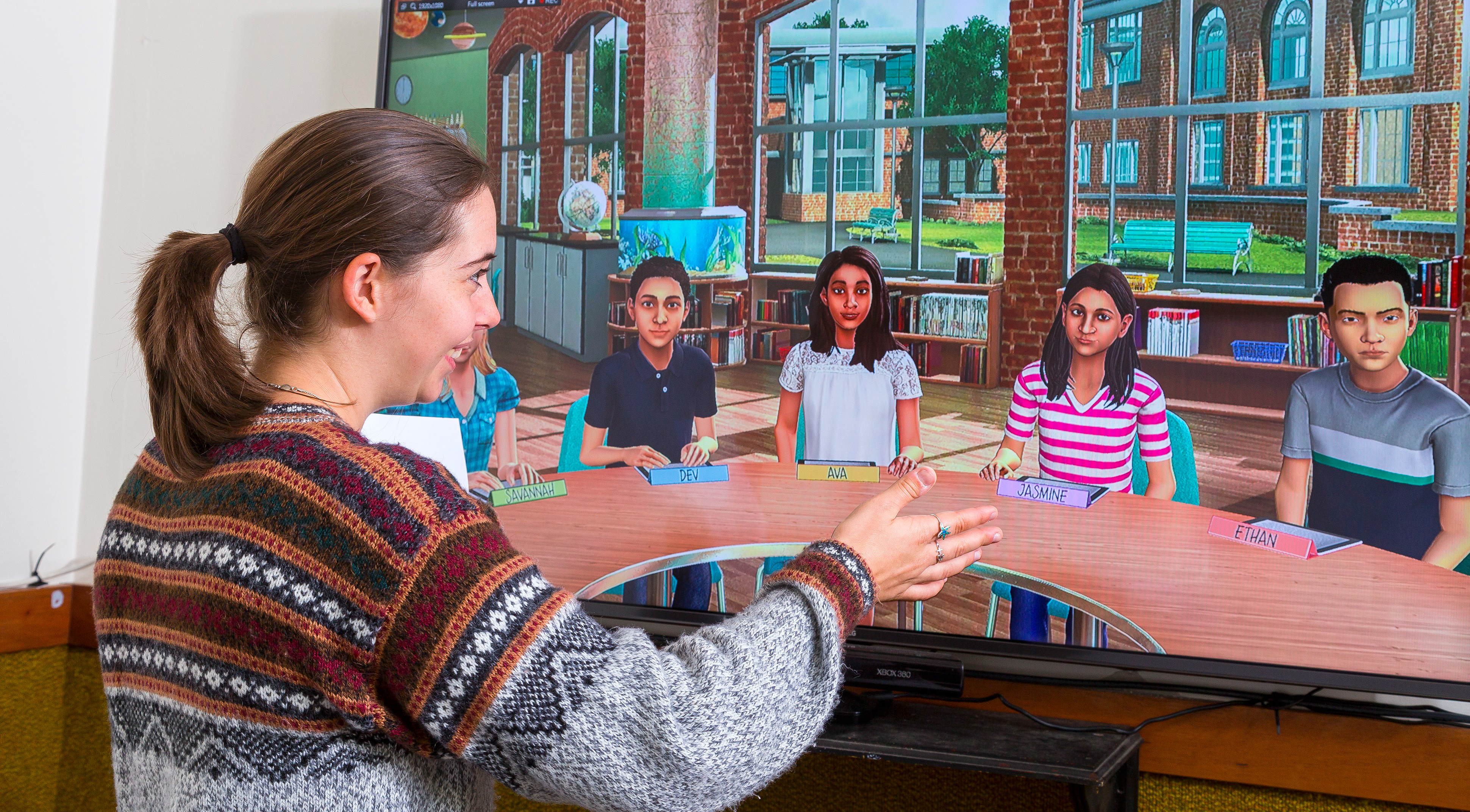 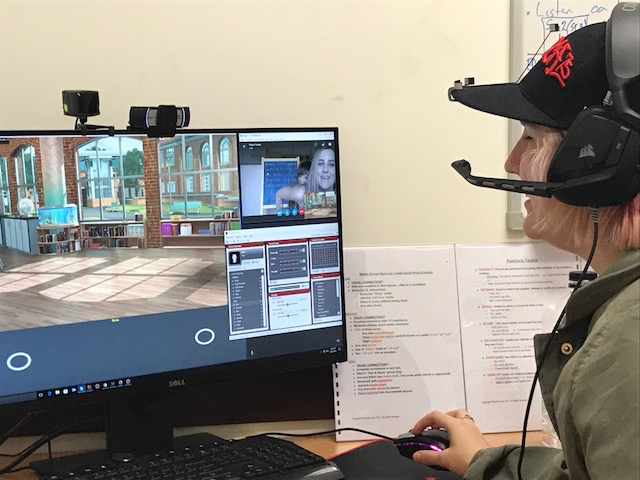 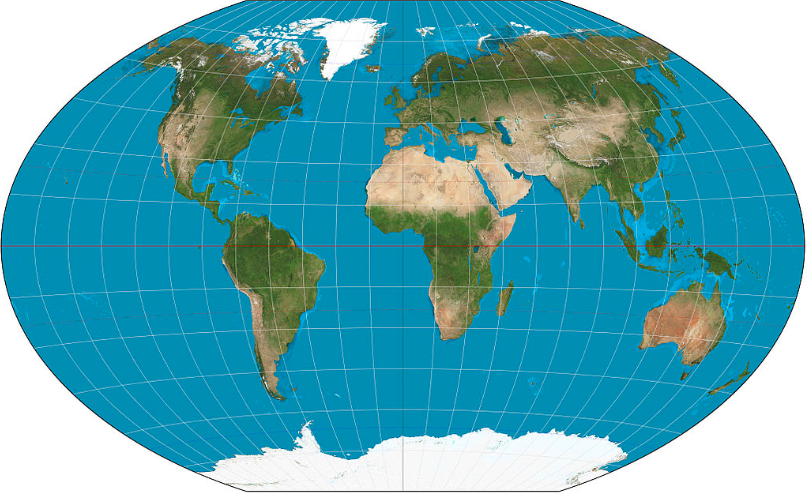 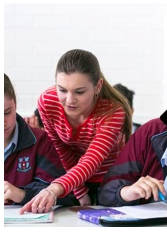 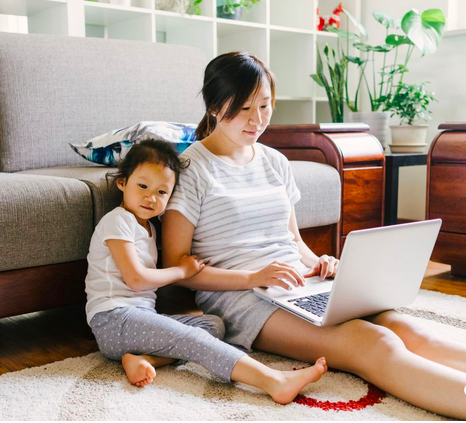 [Speaker Notes: State by state]
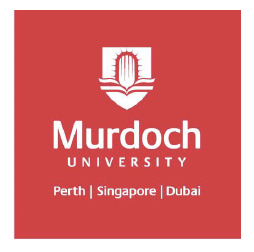 Benefit #3:
Safe, Non-Threatening & Moderated Learning Environment
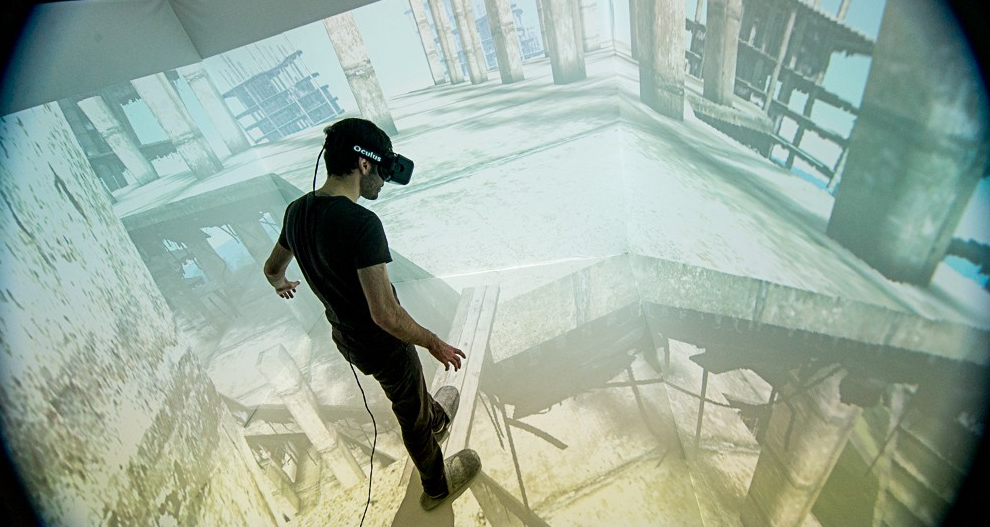 [Speaker Notes: State by state]
Irate parent: Jasmine’s achievement in Mathematics has declined and Linda wants the teacher to address the issue.
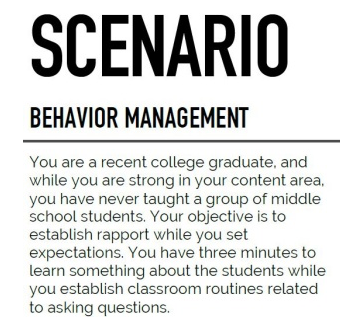 STEP 1: Parent Interview
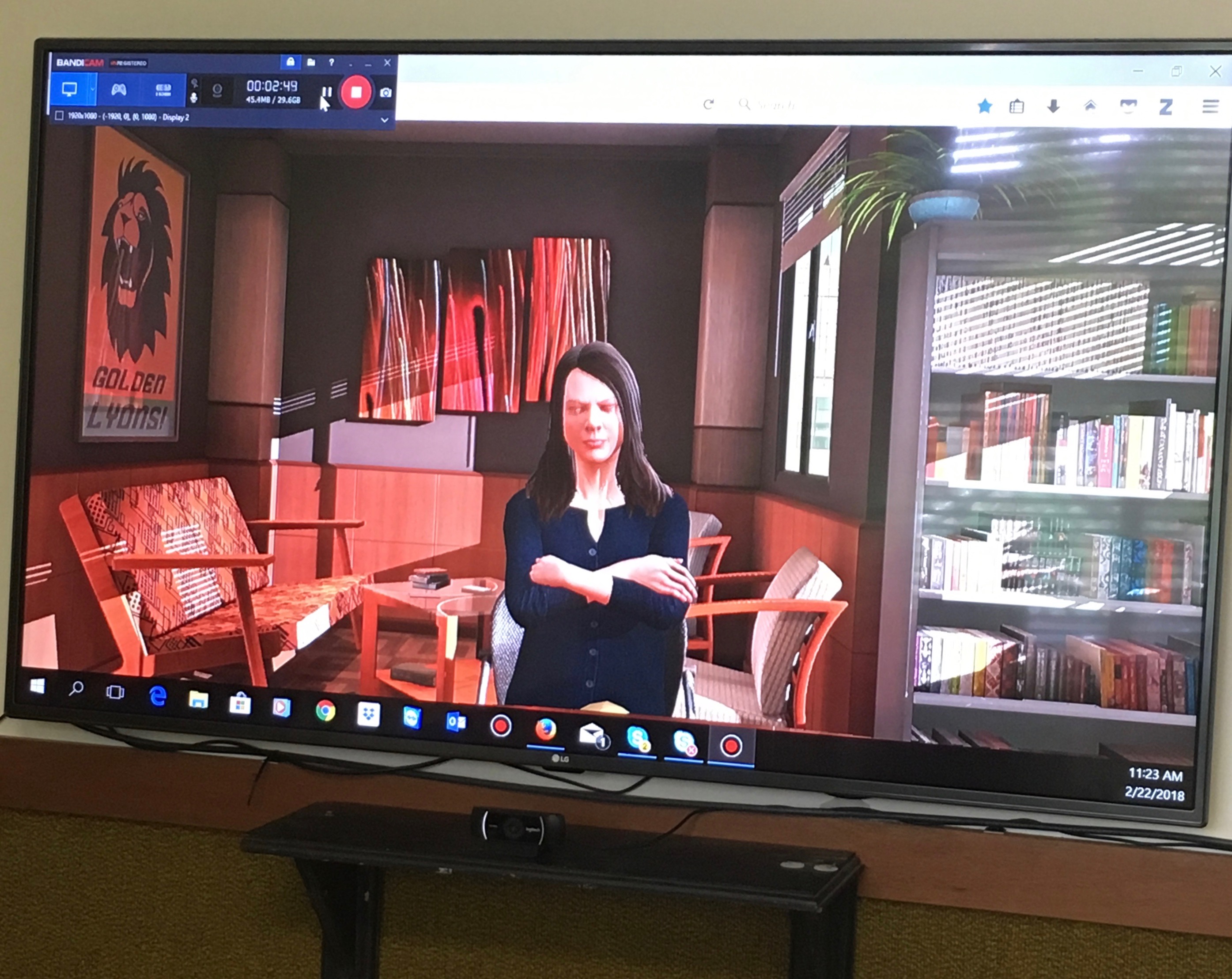 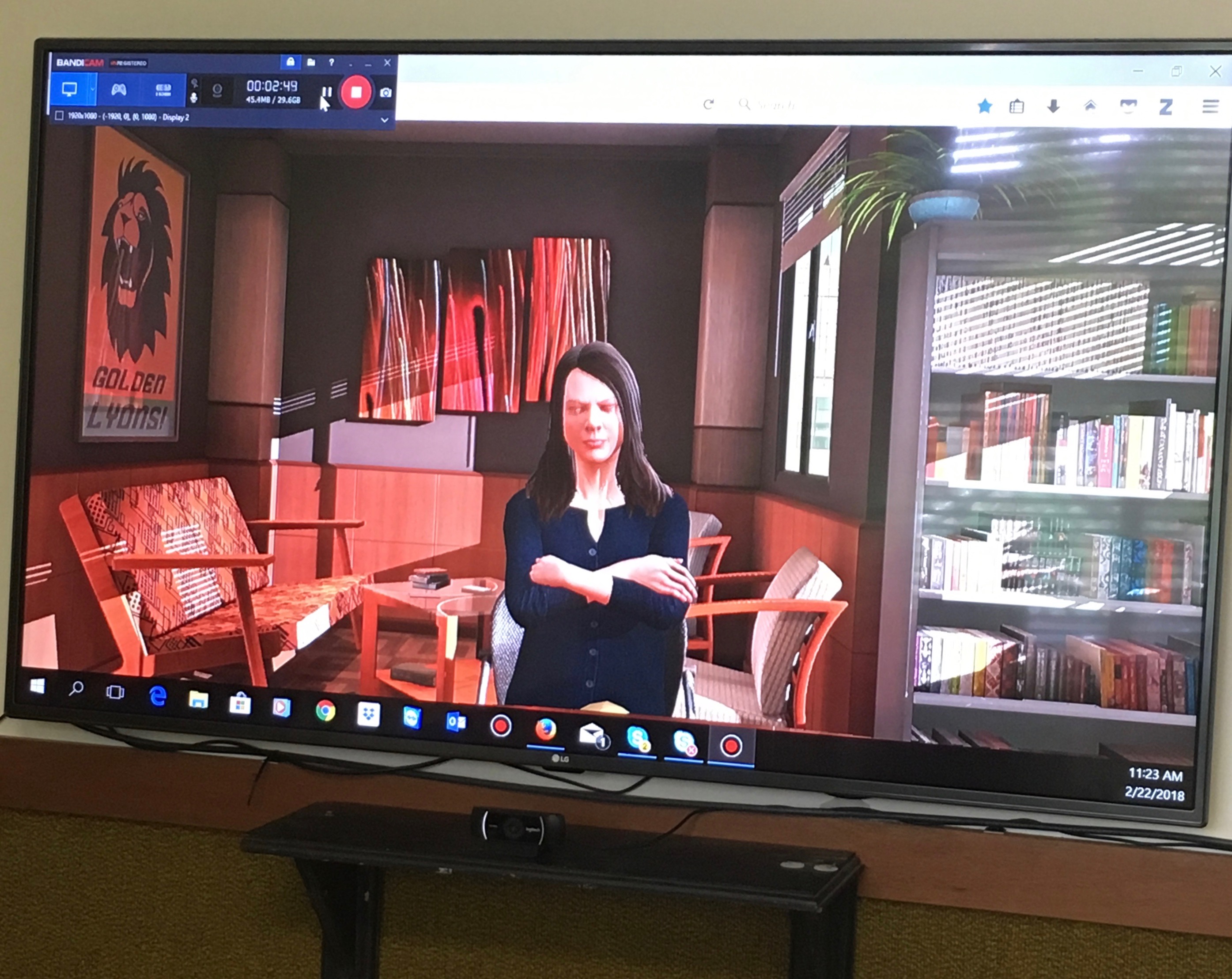 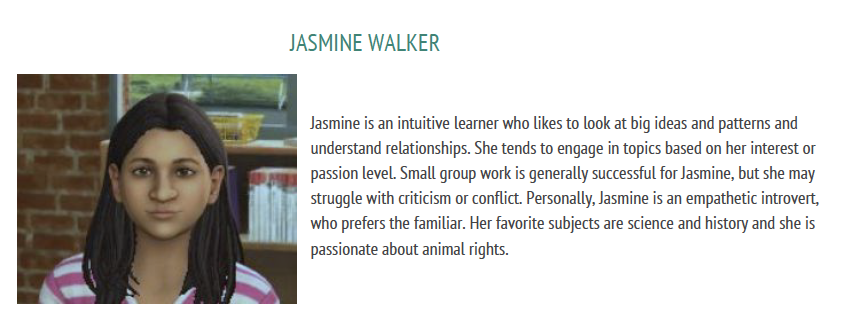 STEP 3: Repeat Interview
STEP 2: Intervention Strategy

Courtesies -Personalise
Situation
Action
Outcome
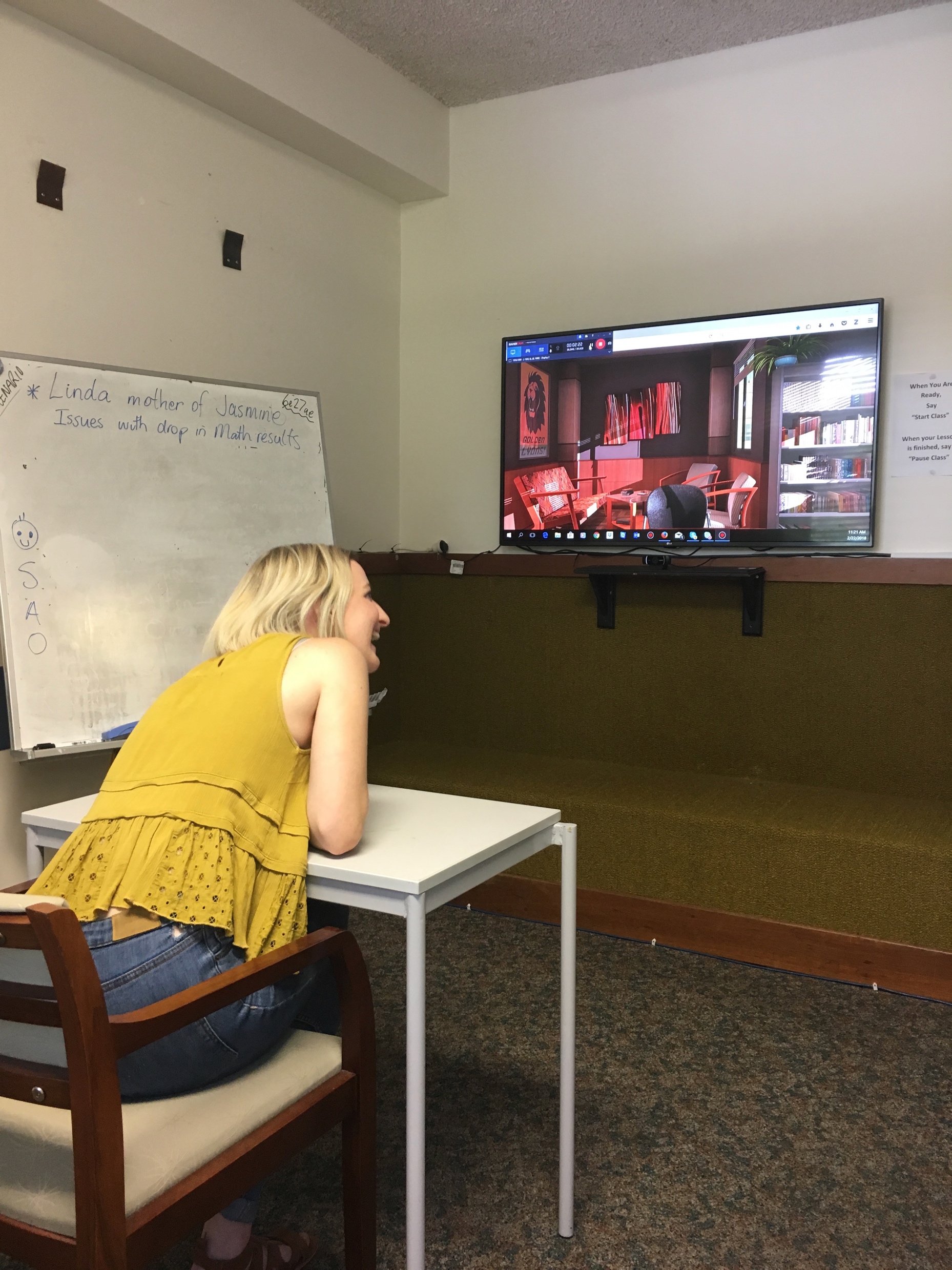 [Speaker Notes: In 4th year students have just completed the following imulation – designed because this is something new teachers often struggle with. The situation … student goes in ‘cold’ and does their best to calm the parent.]
Portable Lab
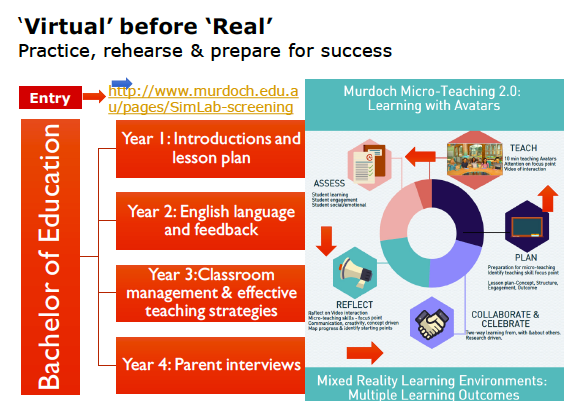 Simlab@Murdoch: Bridging the gap between metro and ruralpowered by Mursion
Access from laptop or lab 
Used by individuals, group and school
Scenarios can be developed to depict context specific needs: special needs, ESL, gifted, multiage, indigenous…
How to respond to parents, community, colleagues, difficult conversations.
If you are interested in learning more
about SimLab@Murdoch™ Mursion 
and its offerings, research collaborations, trialing or creative options
please contact me on 

s.ledger@murdoch.edu.au

 or the following for a live demonstration via Zoom or Skype: 

Simlab@murdoch.edu.au
Results: Online Critique – Survey
n=320
First Year B.Ed Program PSTs
BED 150 Introduction to Teaching Unit 
Prior to Placement
LESSON INTENT
What was the lesson focus?
It was quite similar to gradual release. I began the lesson by hooking students in by introducing props. I read the story to all students before spending time getting to gauge what they gained from the introduction. Students were then going to be arranged in small groups for co-operative work before working alone on independent writing (R39)
I created a short interactive interesting lesson on descriptive writing using popcorn. My lesson had a lot of Q and A (R85)
My main teaching strategy was questioning. I asked probing questions to draw the teaching content out from the students (R102)

Give students an outline of various types of questions, including Convergent, Divergent and Evaluative (R209)
Micro-lesson Effectiveness
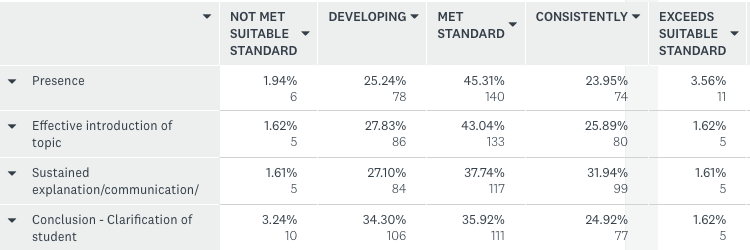 Engagement
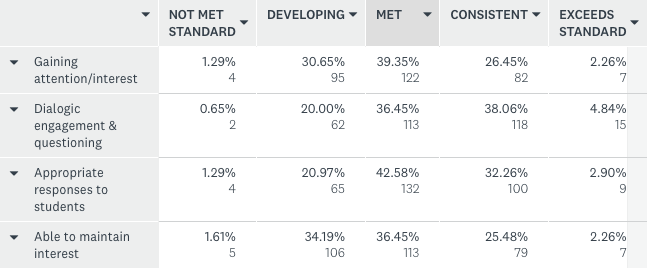 Language
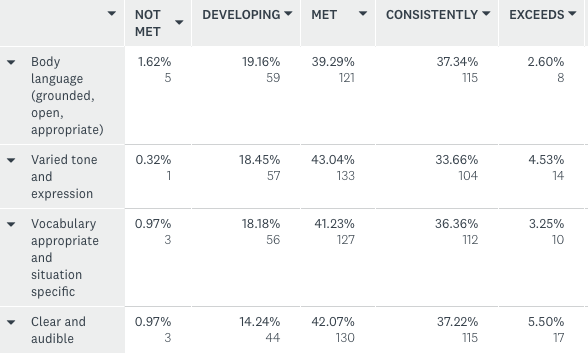 Feedback
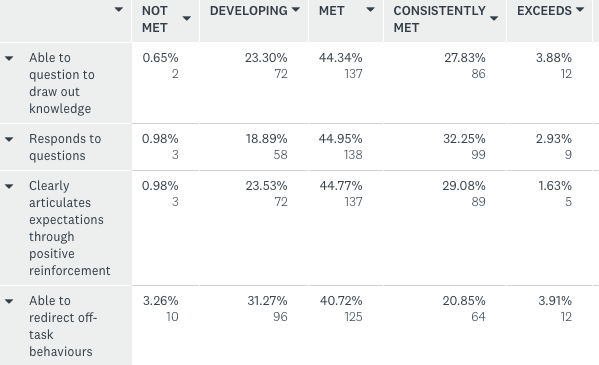 Building Rapport
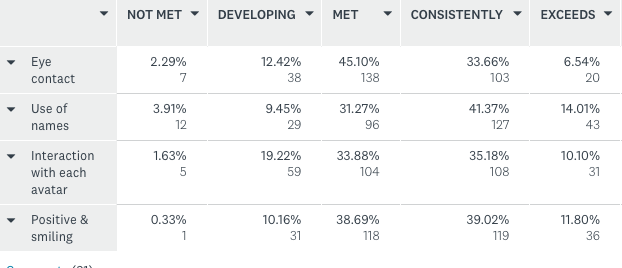 Perceived Benefits
Being able to listen back to myself and watch my movements was really helpful and has made me feel much more confident about the way I present myself in those ways. It did allow me to hear when I was nervous at the start as I spoke a little quicker than normal, which I will be aware of in future (R258).

.it allows PSTs to encounter classroom difficulties in a safe environment where mistakes have no impact on students. The failure aspect of learning is embraced whereas in a real life situation a student teacher would be less inclined to take any risks for fear of real life implications. (R304)

I believe it provides experience without the pressure of failure as you always have the option to pause if you need to regain composure (R20)

a way to build confidence, learning how to stand up infront of a class, practicing lesson plans/activities on students- able to see what worked, what didn’t (R266)

Gives us a head start for our pracs. Enables us to understand the different behaviours of children (32)

If I had not participated in the program before going into a 
school, I would have felt like I was being thrown in "the deep end” (99)
Perceived Challenges
It provides a good inside into the experience of a classroom but however nothing beats the real thing. I think this tool will help pre-service teachers get a feel before going out into the real world (R2) 

It gives people experience, but I think talking to fake people with someone watching you from the other side of the world is even scarier than a real classroom (R19)

Another challenges is how the system can be a bit delayed, again making the situation not feel as natural as being in a real classroom (R270)

It can be daunting to know that you could be being judged. Although it is a nerve-wracking experience it has many benefits (R138)

The benefits outweigh the challenges (R63)
SELF EFFICACY
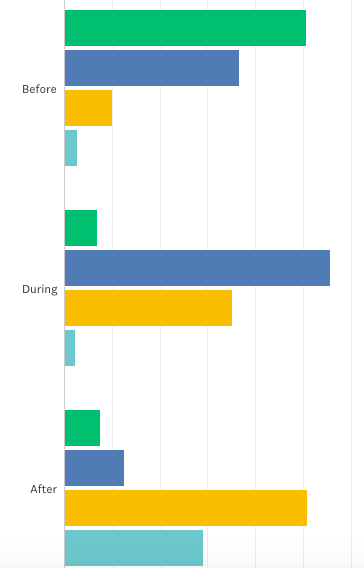 How confident did you feel in relation to teaching in the Teachlive Simulation lab?    
n= 320
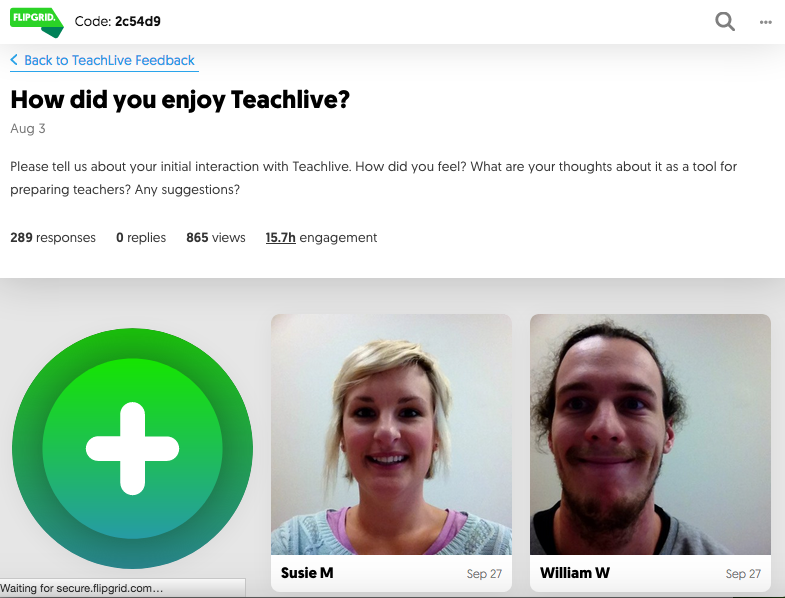 It reduces anxiety levels and gives a bit more experience and confidence (R3)
Makes you realise that teaching is for me, and doing this before my first week of prac made it worth while (R180)
Micro-teaching 2.0 proved to be effective in preparing students for placement in the eyes of PSTs and Academics. 
Rural and remote participants valued the opportunity to practice and rehearse the art of teaching & public speaking
The benefits of using AVATARS outweighed the challenges.
Students realised the importance of knowing the students in order to differentiate instruction.
Students developed confidence and self efficacy in regards- lesson planning, engagement, language, feedback, building rapport
Needs: questioning, maintaining Interest & conclusions 
The experience enabled a ‘just in time and 360 feedback loop’ not afforded in typical classroom context. 
The experience in front of Avatars highlighted the need to teach students how to critique lesson plans.
Early identification of at risk PSTs before placing in schools
DISCUSSION
CONCLUSION
Can Micro-Teaching 2.0 support the development of PSTs teaching skills: plan, teach, assess and reflect?
		Absolutely
2.  How can TeachlivE technologies benefit PSTs in rural and remote locations? 
	By providing comparabable and creative learning experiences not typically afforded 3. Is Teachlive beneficial in preparing PSTs for real life classroom contexts?
 		Yes
 Whats next?  Further research 
	
Potential capabilities of MRE & Avatars eg teaching strategies, curriculum, 
classroom management, public speaking, interviewing,
questioning skills, feedback.

Analytics behind interactions – ReflectLivE

Possibilities & challenges of AVATARS for rural education
Including virtual schooling opportunities

The emerging role of AI Robots to prepare students
What next
https://www.youtube.com/watch?v=LguXfHKsa0c

Sophia Awakens
REFEREnCES
Chini, J., Straub, C. L., & Thomas, K. H. (2014). Learning from avatars: Learning assistants 	practice physics pedagogy in a classroom simulator. Physical Review Physics 	Education Research, 12(1), 010117.

Dieker, L., Hynes, M. C., Hughes, C. E., Stacey, H., & Becht, K. (2015). TLE TeachLivE: 	Using technology to provide quality professional development in rural schools, 	34(3), 11–16.
Dieker, L. a., Rodriguez, J. a., Lignugaris/Kraft, B., Hynes, M. C., & Hughes, C. E. (2013). 	The Potential of Simulated Environments in Teacher Education: Current and Future 	Possibilities. Teacher Education and Special Education: The Journal of the Teacher 	Education Division of the Council for Exceptional Children, 37(1), 21–33. 	http://doi.org/10.1177/0888406413512683
Dieker, L., Hynes, M., Hughes, C., & Smith, E. (2008). Implications of Mixed Reality and 	Simulation Technologies on Special Education and Teacher Preparation. Focus on 	Exceptional Children, 40(6), 1–19. Retrieved from 	http://proxy.lib.utk.edu:90/login?url=http://search.ebscohost.com/login.aspx?direc 
Long, W. A. (1989). Personality and learning. 1988 john wilson memorial address. Focus 	on Learning, 11(4).
Mertler, C. A. (2009). Action research: Teachers as researchers in the classroom (2nd 	ed.). Thousand Oaks, CA: Sage
Piggot-Irvine, L. (2015) Goal Pursuit in Education using Focused Action
	Research. US: Palgrave.